Международное сотрудничество в области использования водных ресурсов
Лекция №8
1
Международное сотрудничество
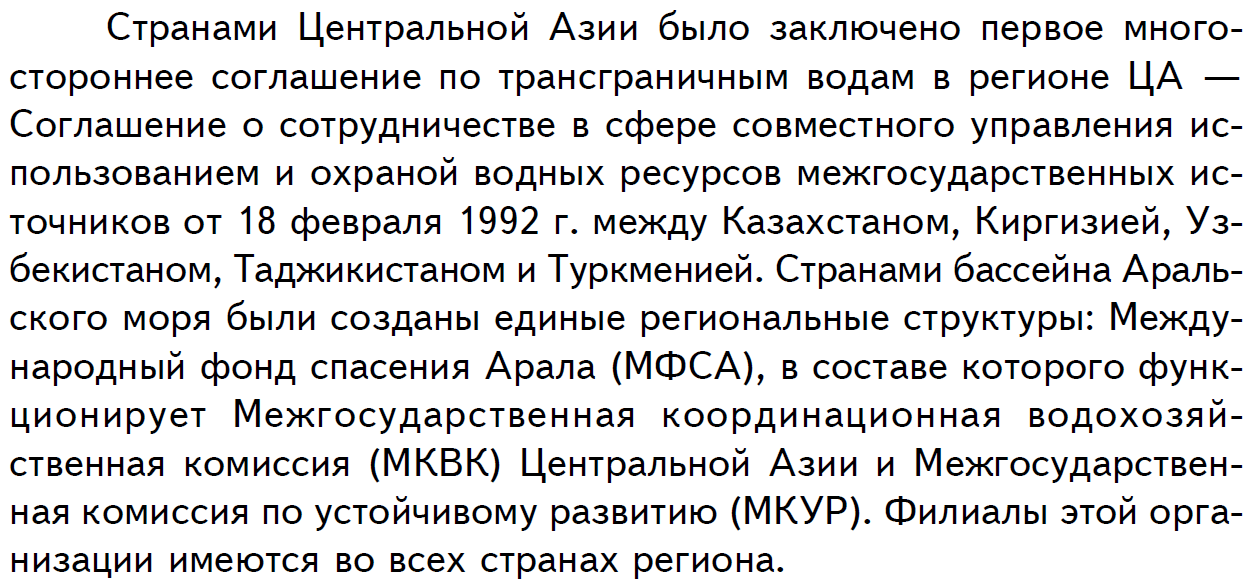 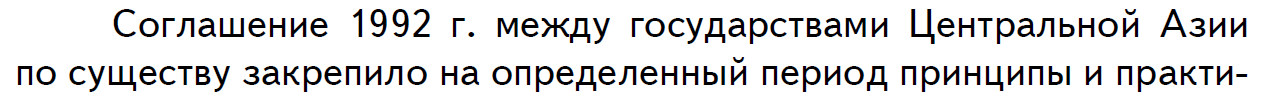 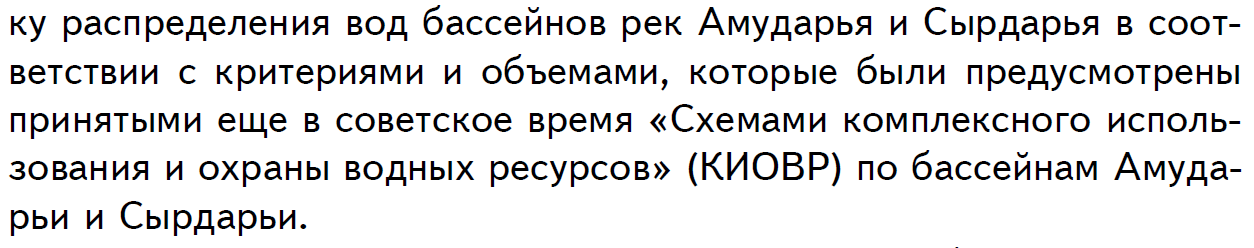 2
Двусторонние и многосторонние договоры в области трансграничных вод в регионе ЦА
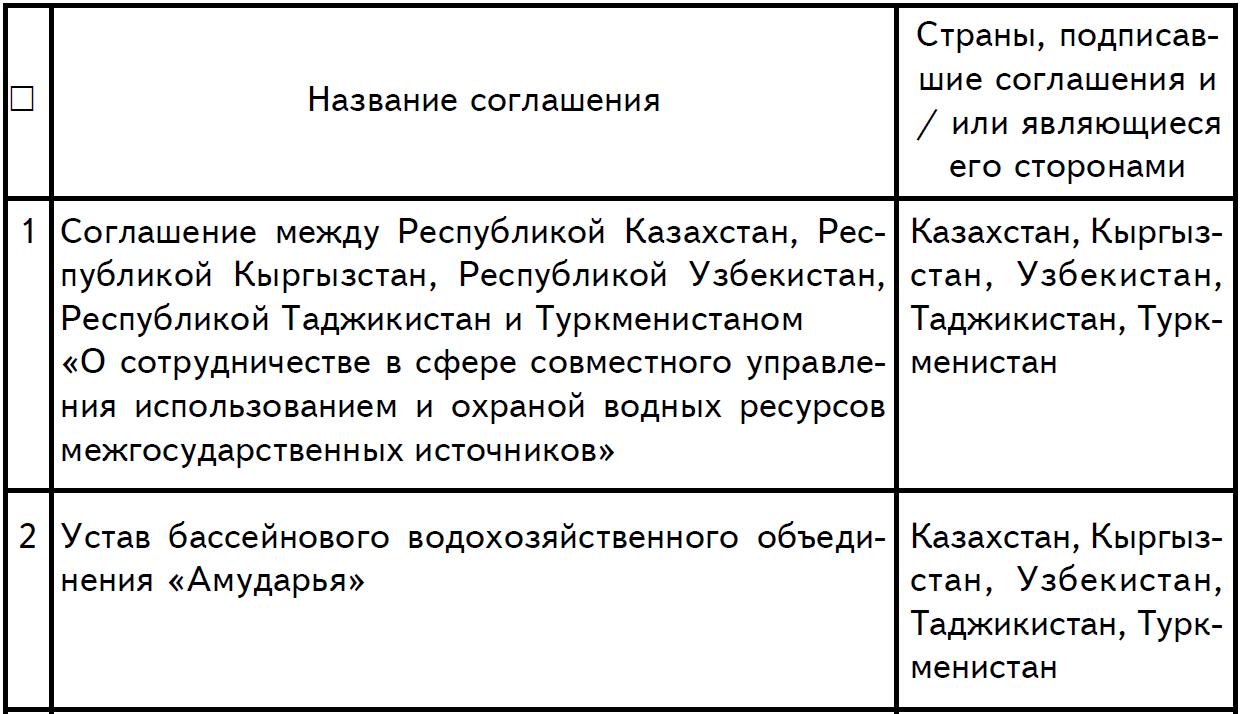 3
Двусторонние и многосторонние договоры в области трансграничных вод в регионе ЦА
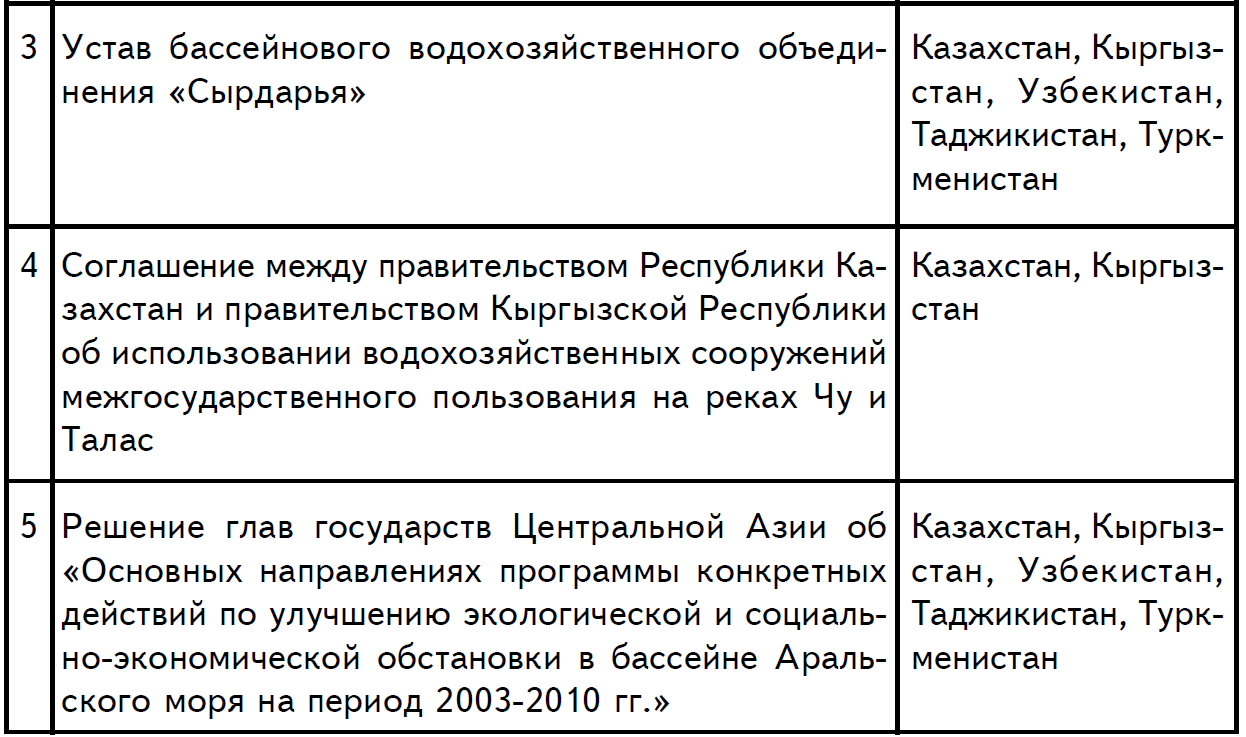 4
Международное сотрудничество
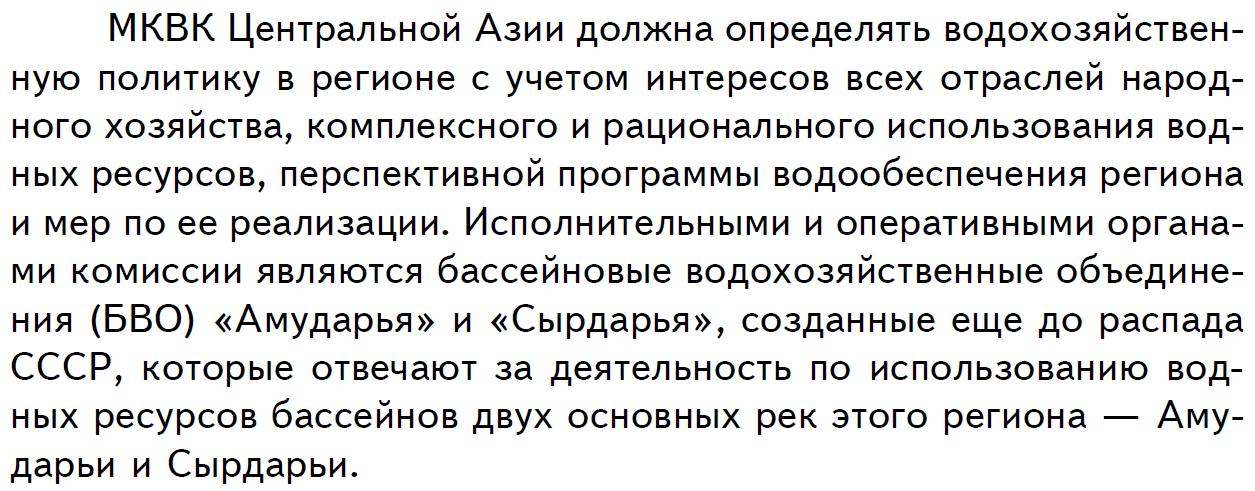 5
Международное сотрудничество
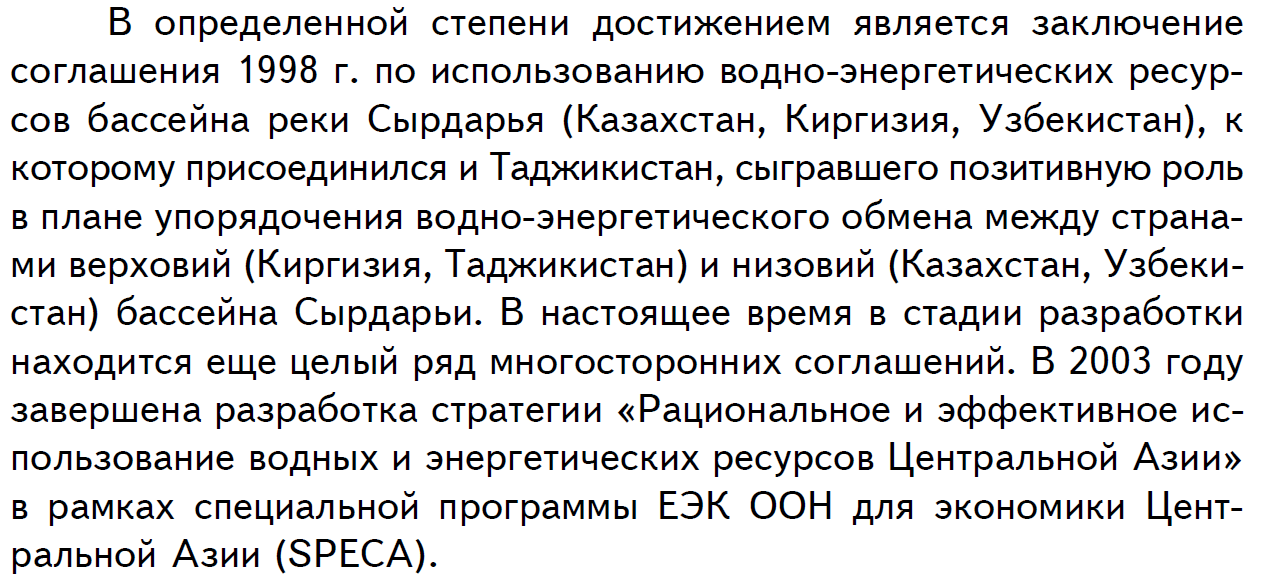 6
Международное сотрудничество
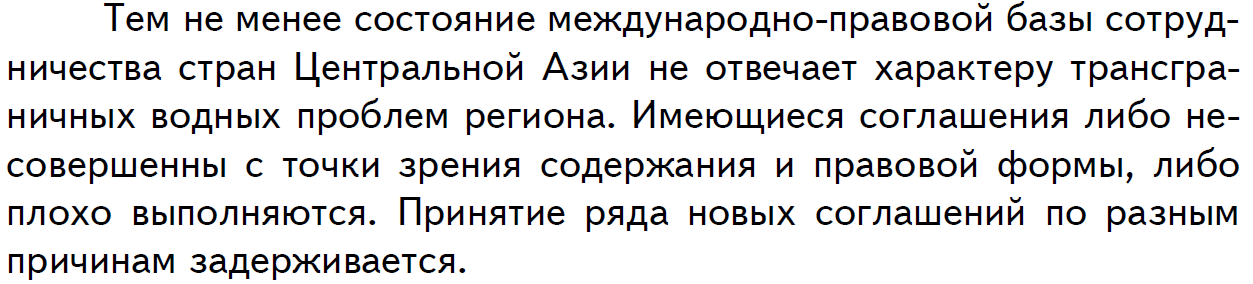 7
Управление водными ресурсами в РК
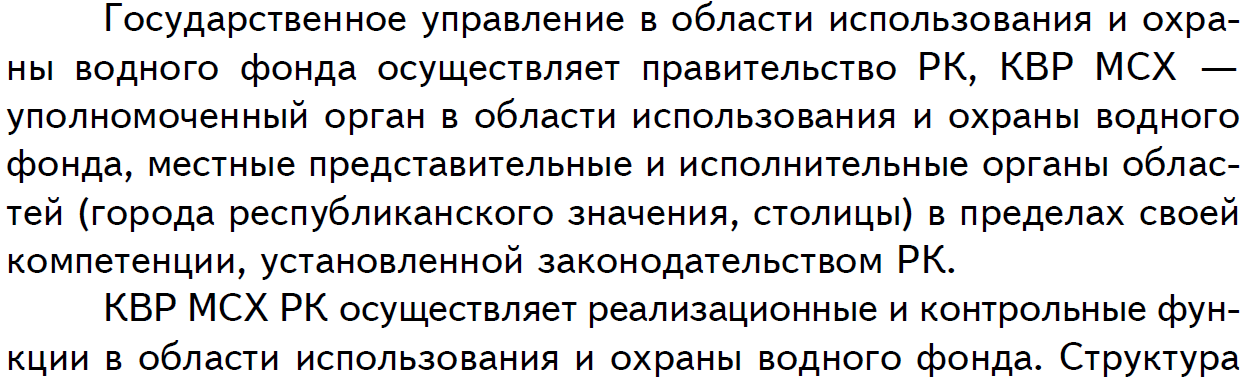 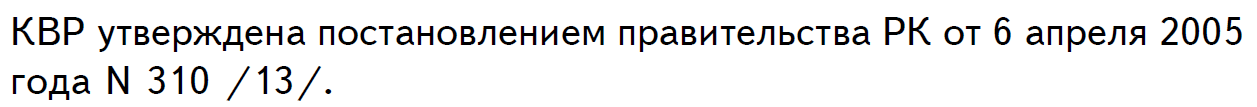 8
Международное сотрудничество
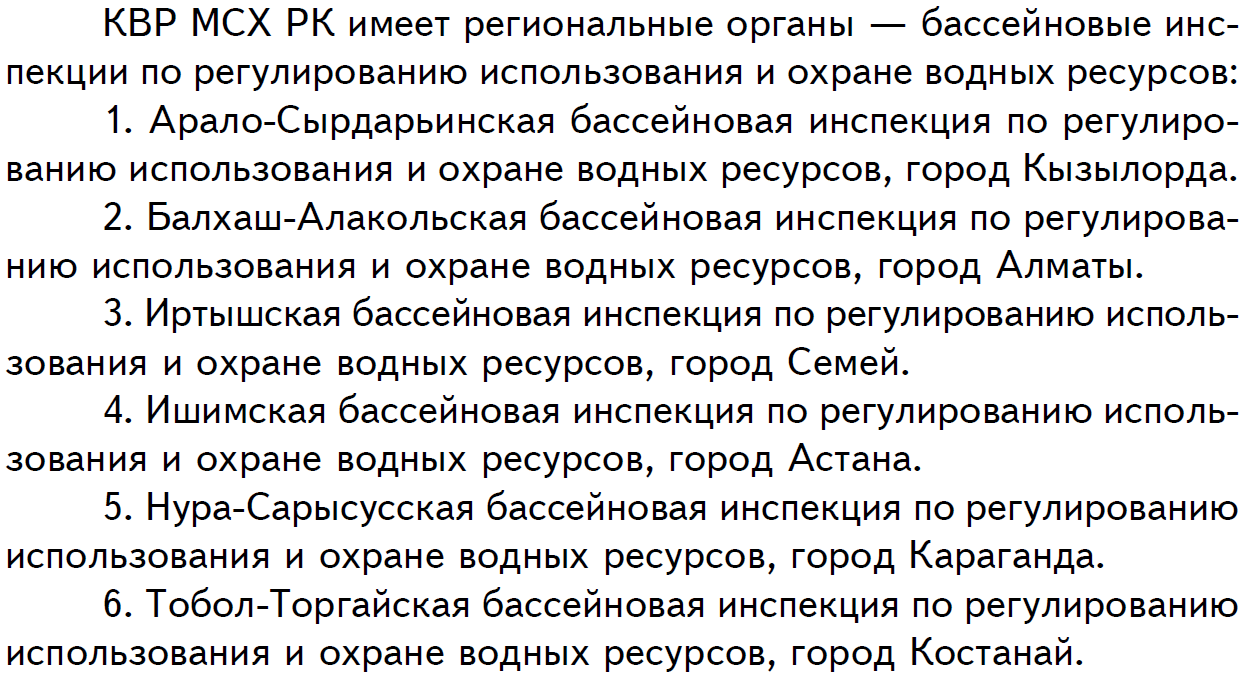 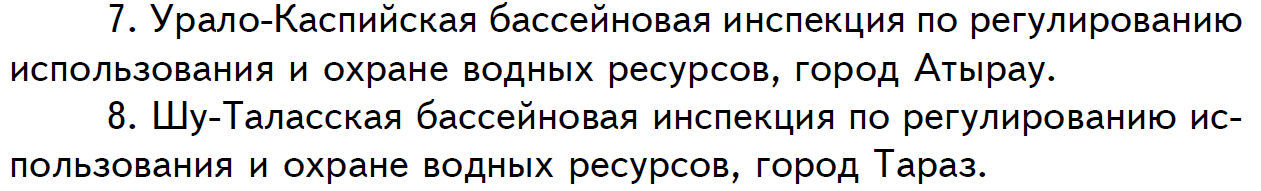 9
Управление водными ресурсами в РК
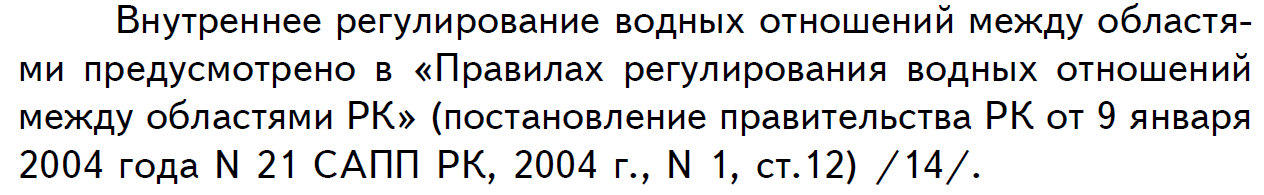 10